Rotational Dynamics
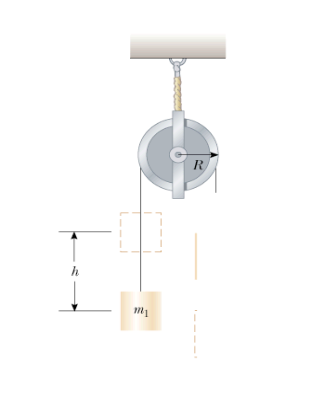 Rotational Dynamics
Rotational Dynamics
Example 3:
Rotational Dynamics
Example 4:
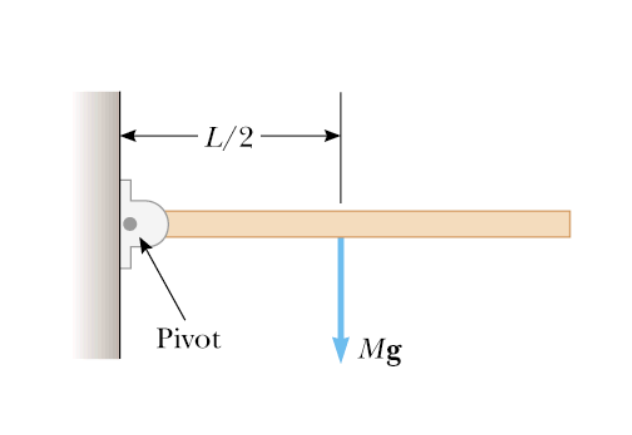 Rotational Dynamics
Example 5:
What is the order of arrival of the objects at the bottom of the incline?  Which gets there first, second and third?  Or do they all get there at the same time?
Rotational Dynamics
Example 6:
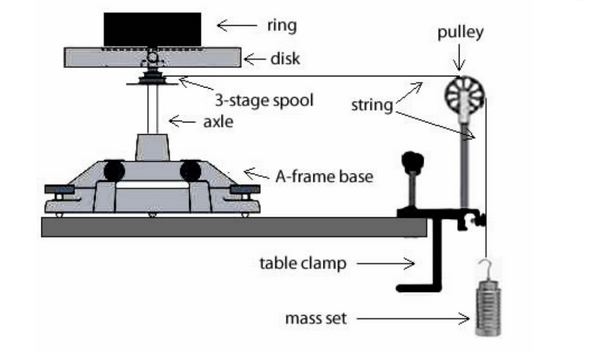 https://www.chegg.com/homework-help/questions-and-answers/draw-side-view-equipment-draw-velocity-acceleration-vectors-weight-add-tangential-velocity-q24579747
Rotational Dynamics
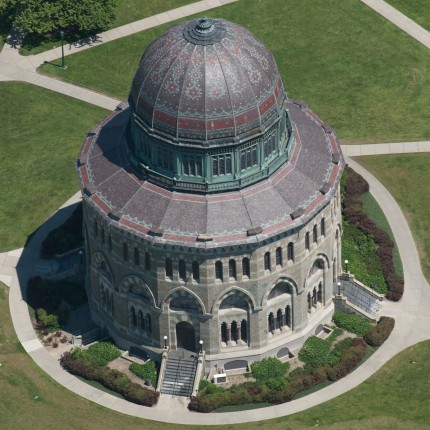 https://commodorebuilders.com/2014/03/24/union-college-nott-memorial/